Примењене науке 1
”ЗДРАВИ” СЛАТКИШИ,
ПРЕДНОСТ ИНТЕГРАЛНОГ БРАШНА, БИОХЕМИЈСКА ПОЗАДИНА ГОЈЕЊА И МРШАВЉЕЊА
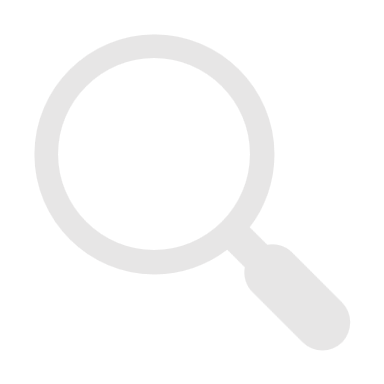 Ученици: Катарина Јонић
                  Матеа Трајковић
                  Симона Вијатов
                  Алекса Стојановић 3-7
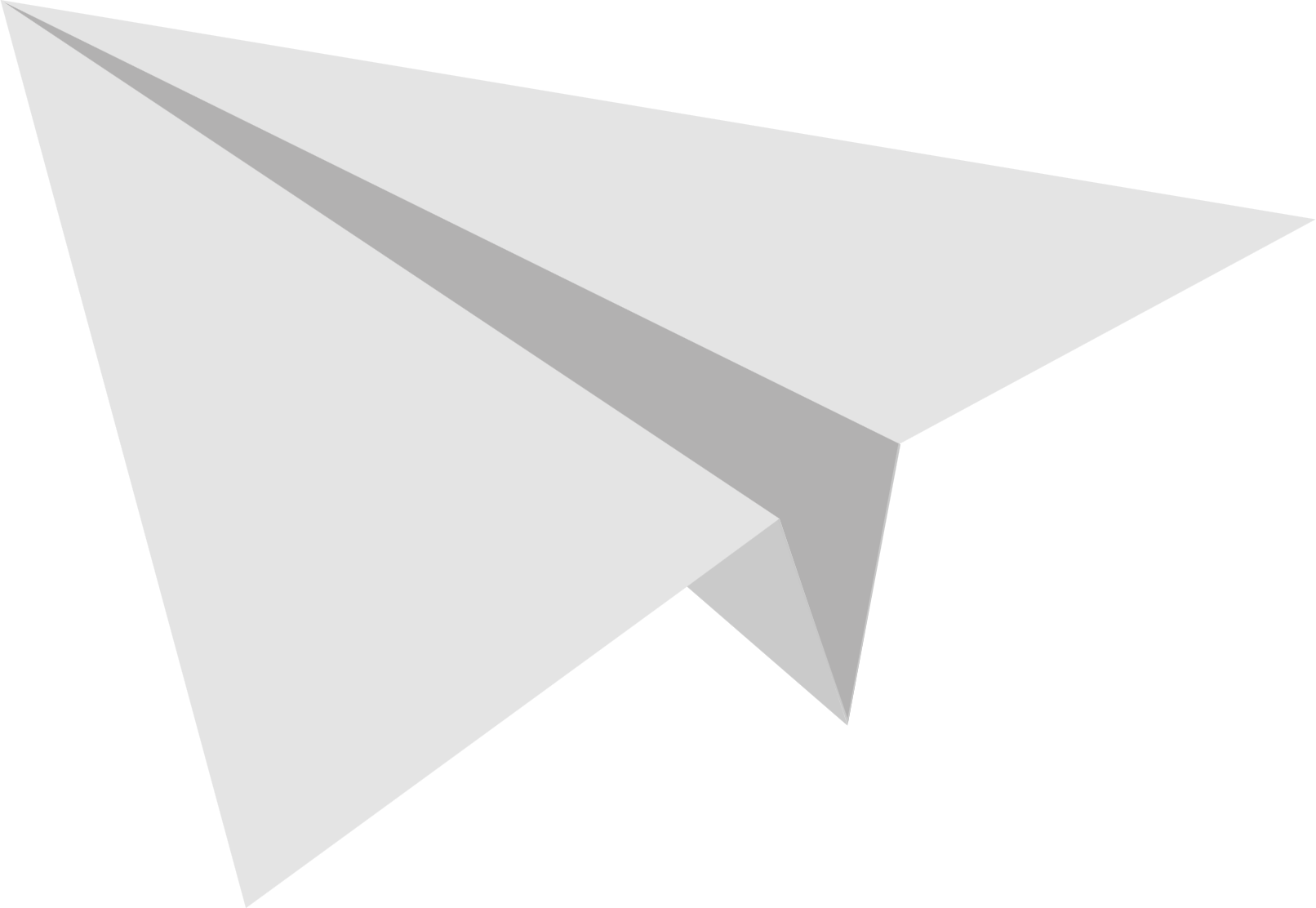 Професор: Александар Петровић
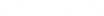 Дијабетес
  Синдром
      полицистичних јајника
  Компликована
      трудноћа и порођај
  Карцином простате,
      јајника, дојке,
      ендрометријума,
МЕТАБОЛИЧКЕ И БОЛЕСТИ ЕНДОКРИНОГ СИСТЕМА
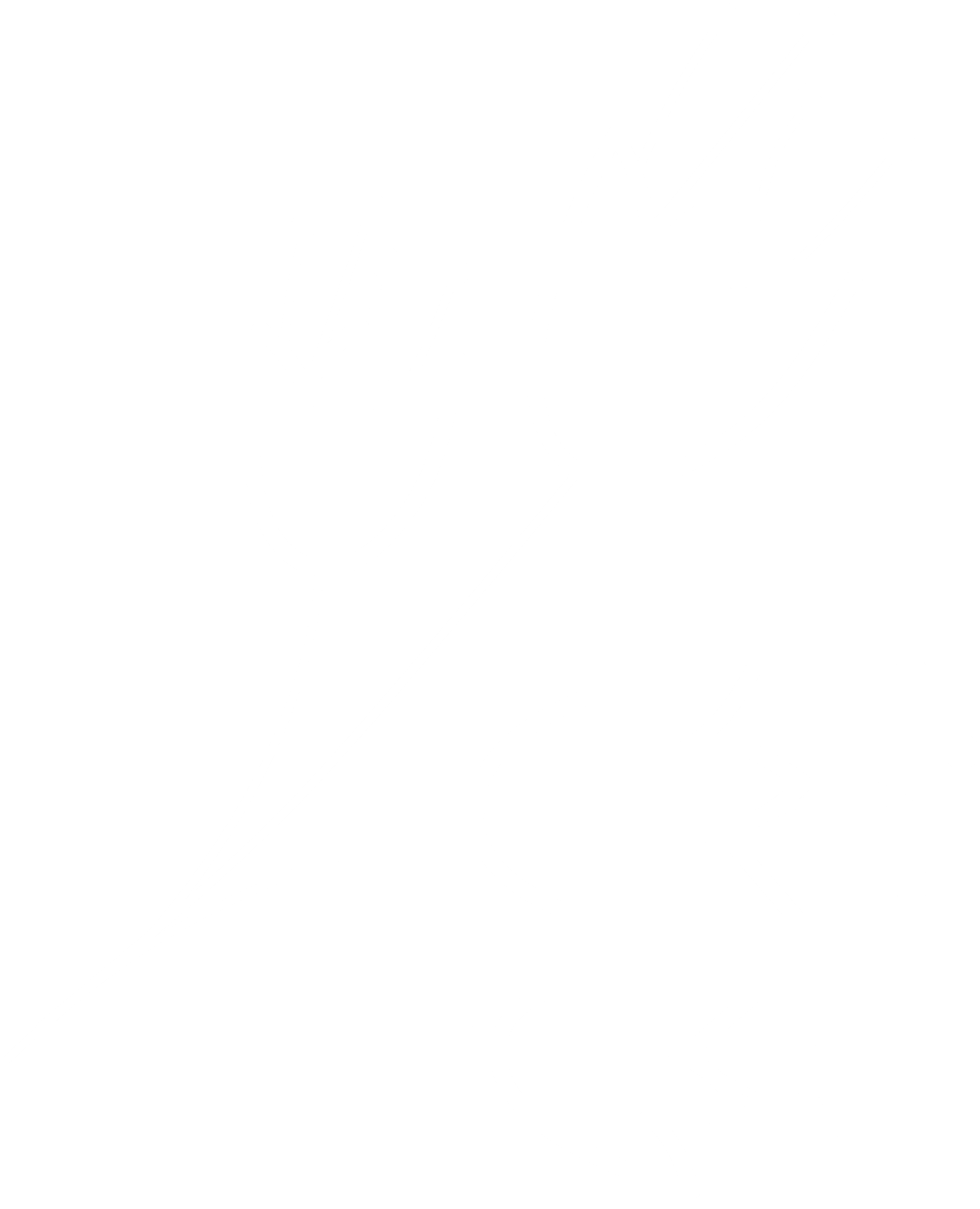 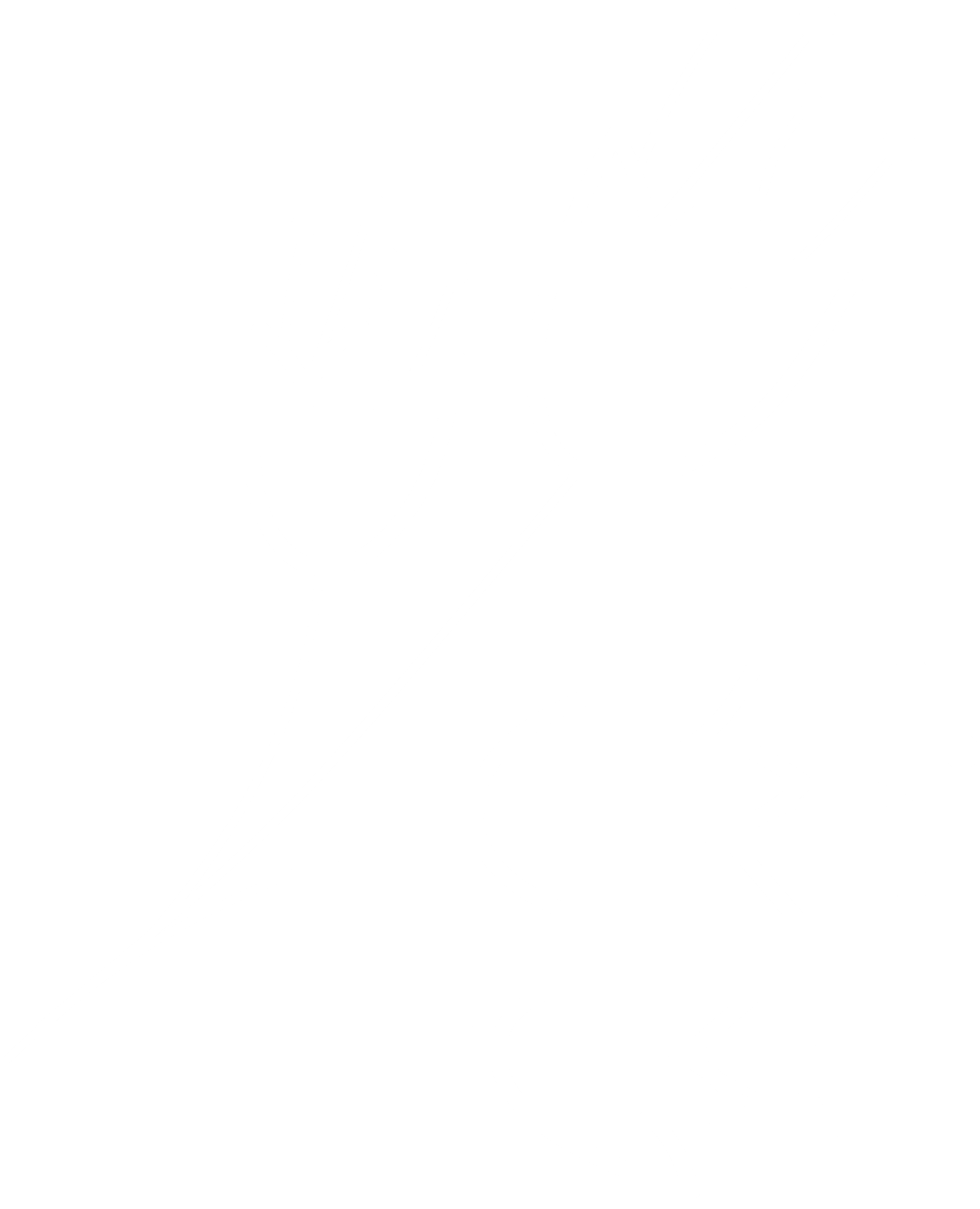 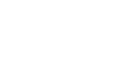 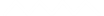 КАРДИОВАСКУЛАРНЕ БОЛЕСТИ
последица уноса велике количине масне хране
доводи до зачепљења крвних судова
смањење протока крви
смањење еластичности крвних судова
повишен крвни притисак
Болести:  Хипертензија
                     Срчана слабост
                     Исхемијска болест срца
                     Цереброваскуларна болест
                     Тромбоемболијске компликције
                     Хиперлипопротеинемије
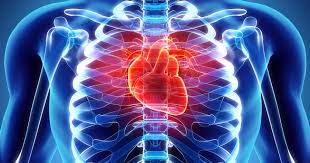 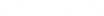 Масна јетра, цироза,
     карцином јетре
 Камење у жучној кеси,
     карцином жучне кесе
 Хронично запаљење
     једњака, карцином
     једњака
 Карцином дебелог
     црева
 Каријес
БОЛЕСТИ СИСТЕМА ОРГАНА ЗА ВАРЕЊЕ
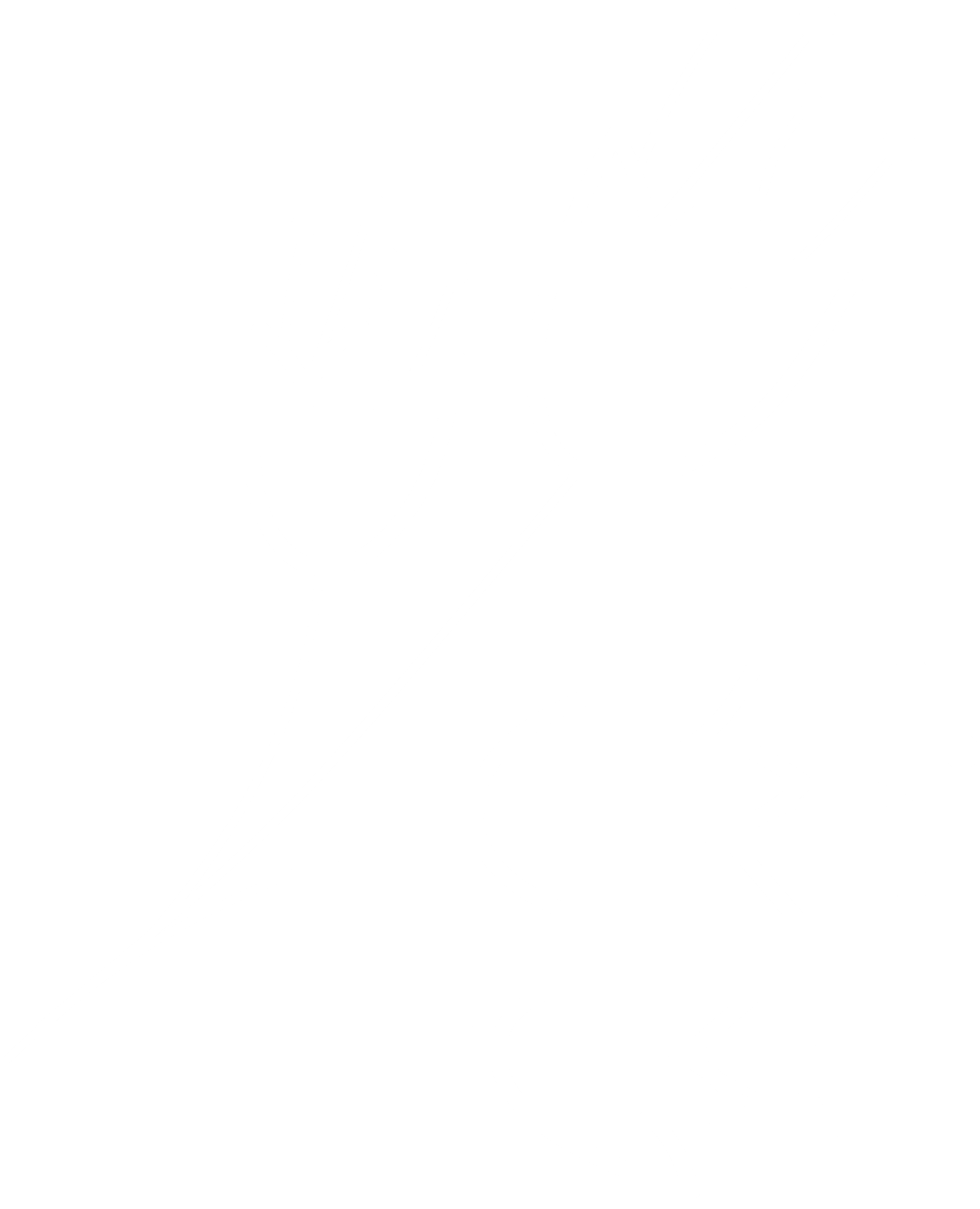 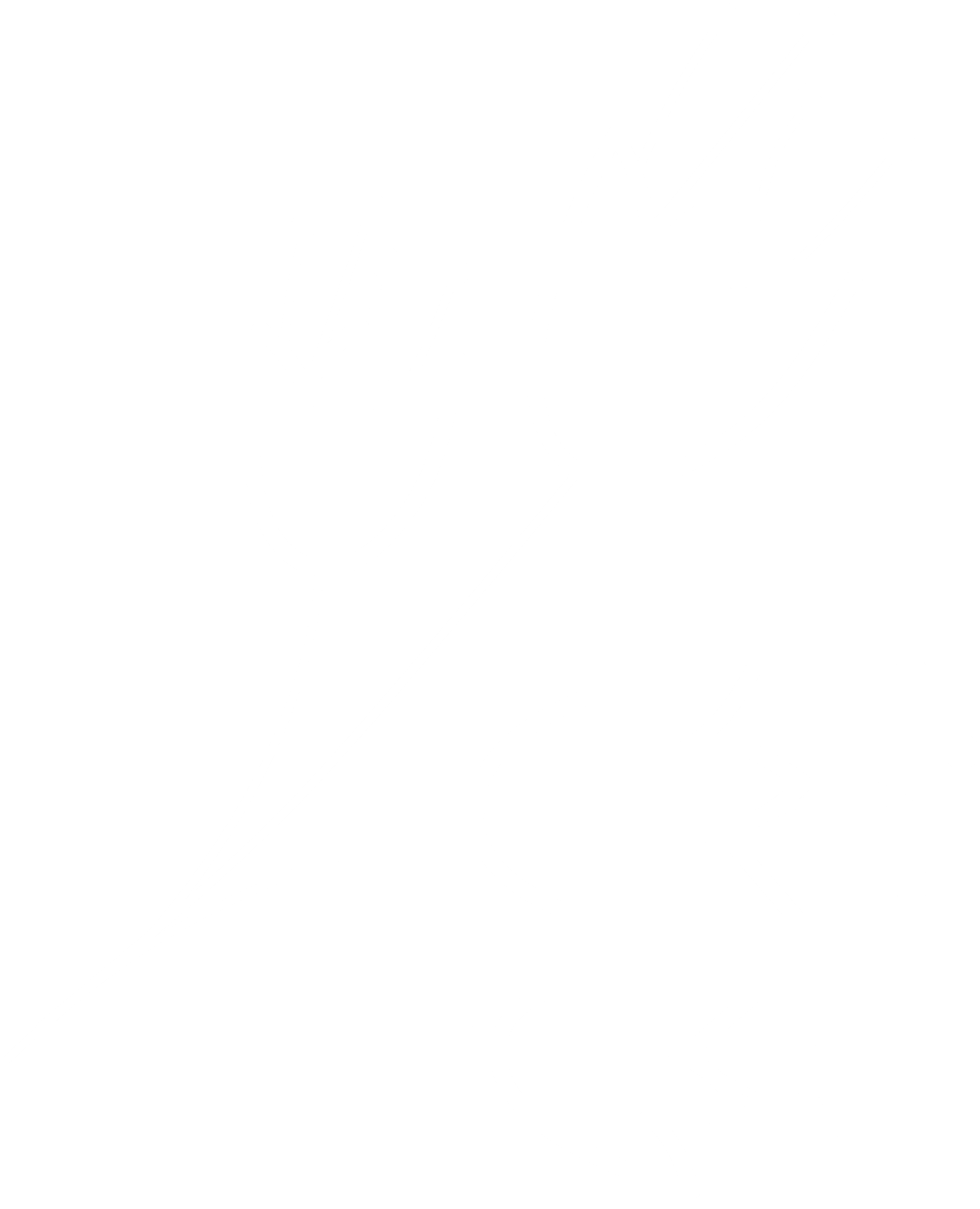 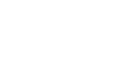 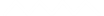 МЕХАНИЧКЕ КОМПЛИКАЦИЈЕ
последица повећања телесне масе
зглобови и цео скелетни систем не може да носи велику тежину
Настају болести:  
     - Артрозе 
     - Лумбални синдром
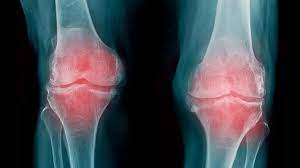 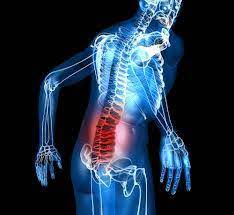 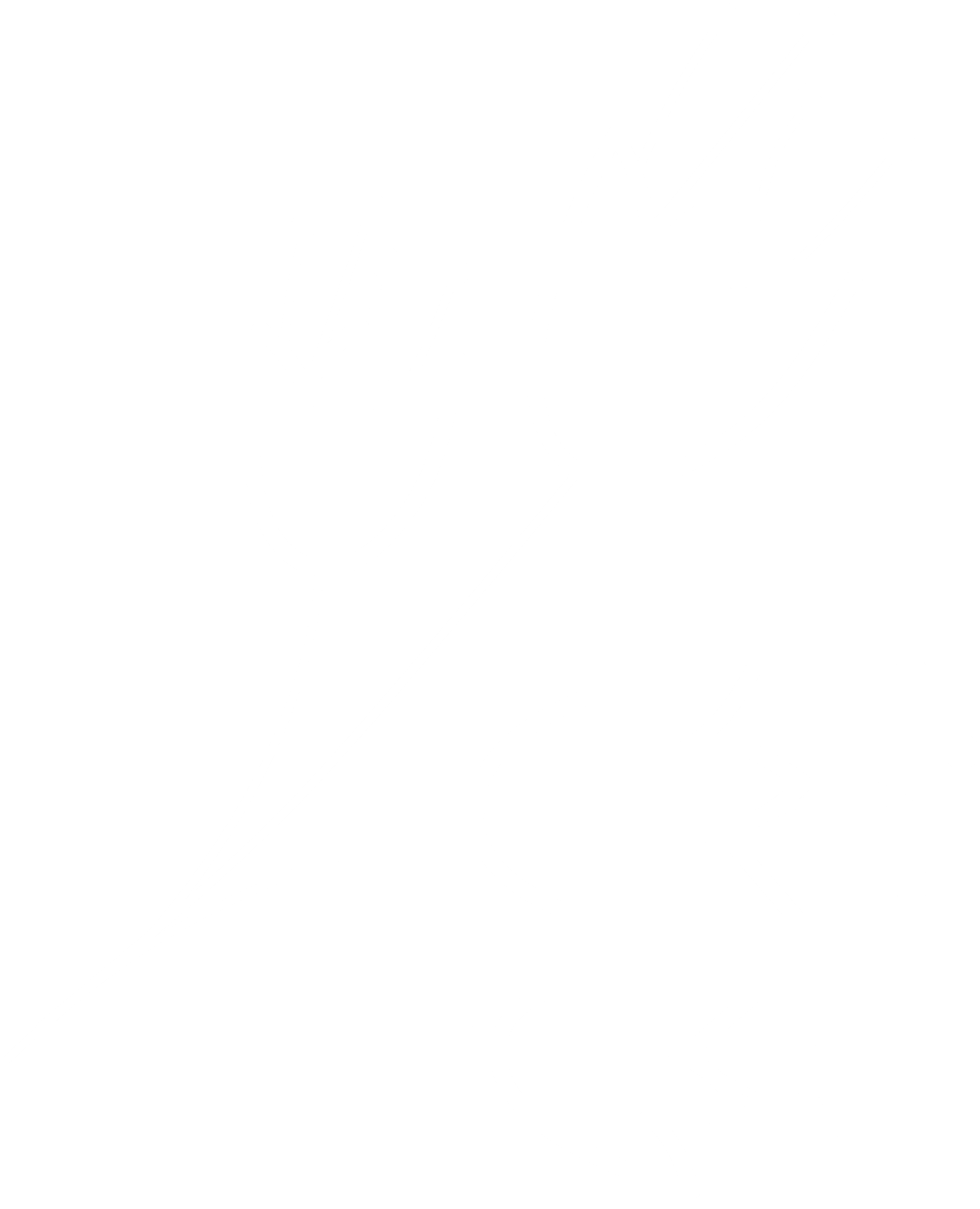 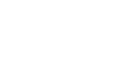 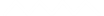 ХИРУРШКЕ КОМПЛИКАЦИЈЕ
Компликације током анестезије и непосредно после операције
Успорено и отежано зарастање рана
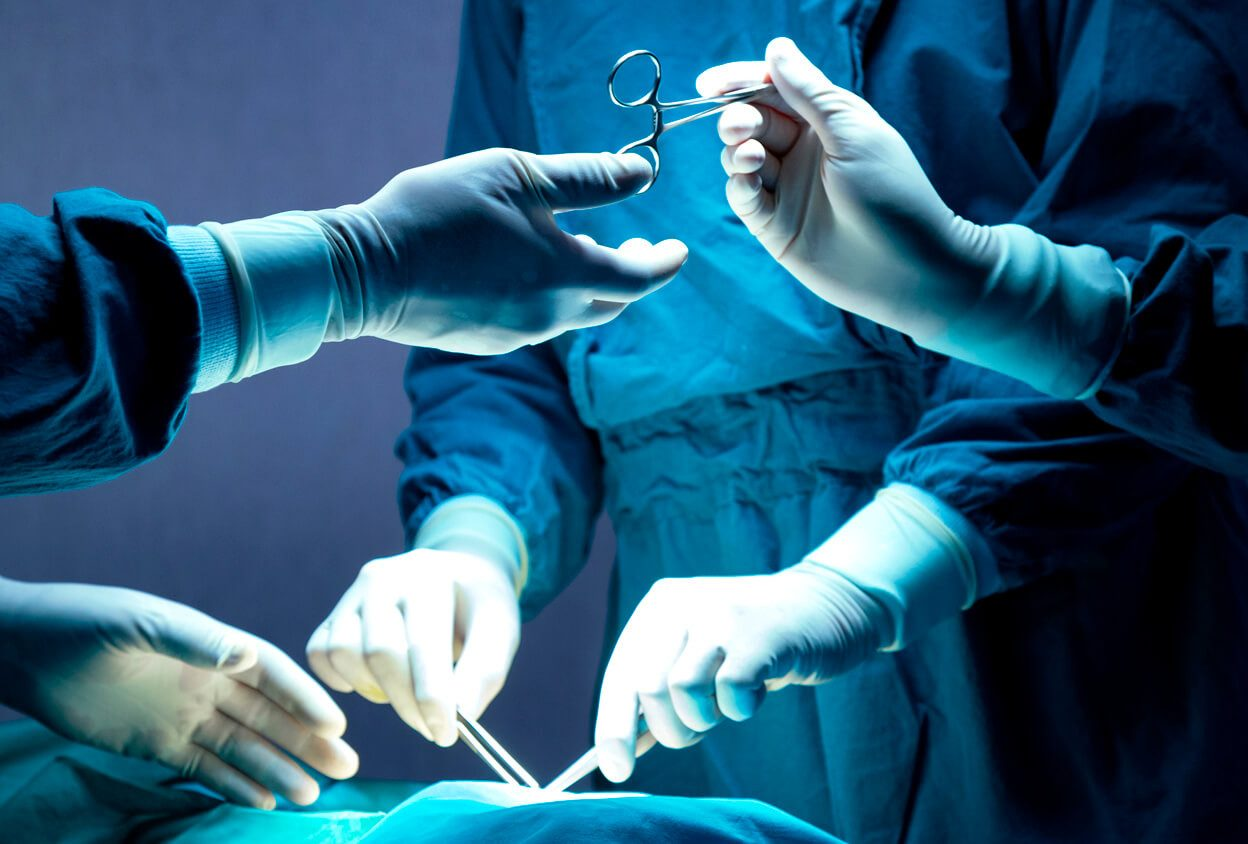 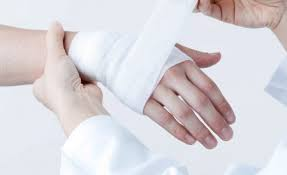 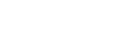 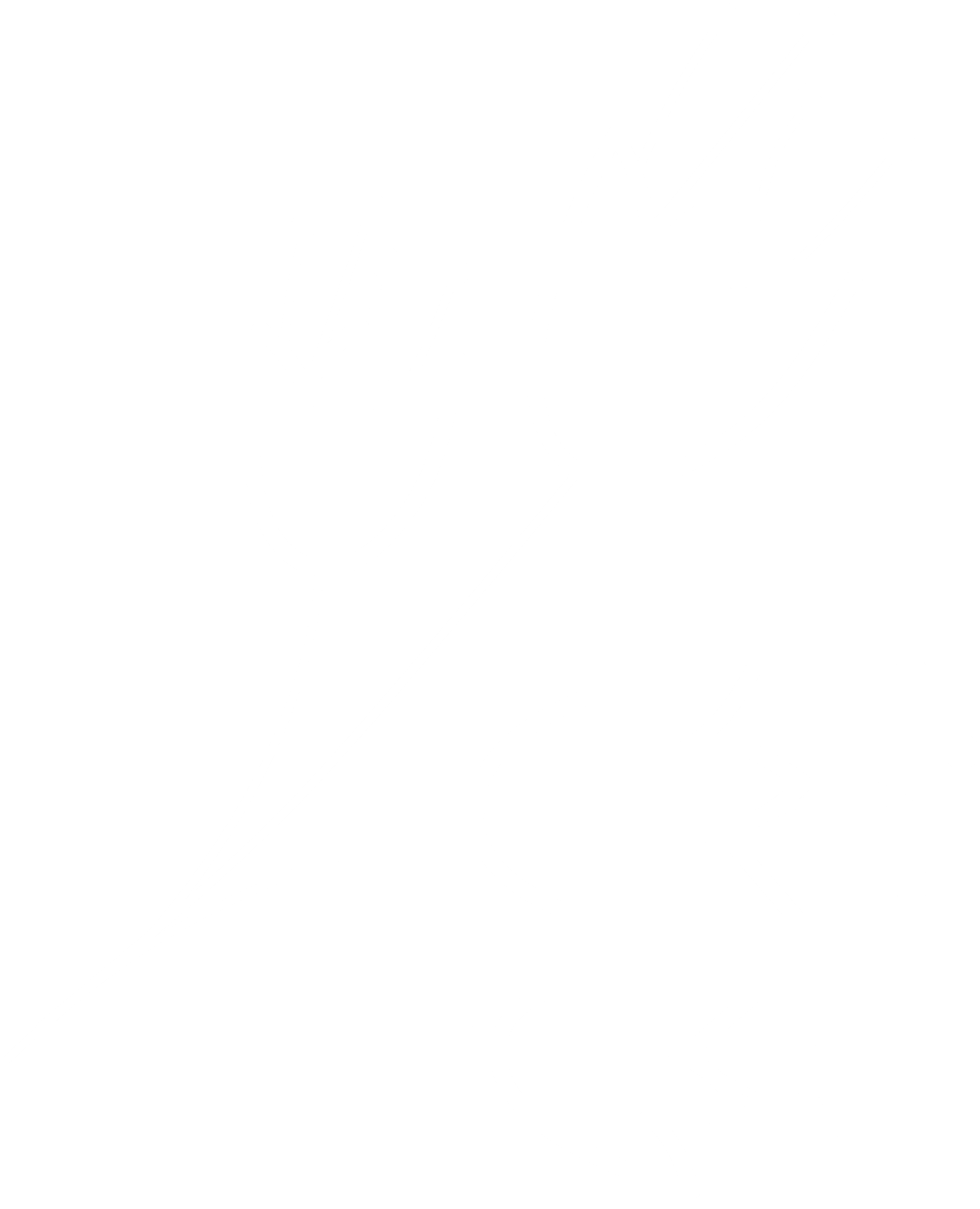 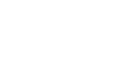 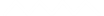 БОЛЕСТИ КОЖЕ
све што унесемо у наш организам одрази се на кожу
унос велике количине  нездраве хране – лучи се више масти
кожа постаје попустљива
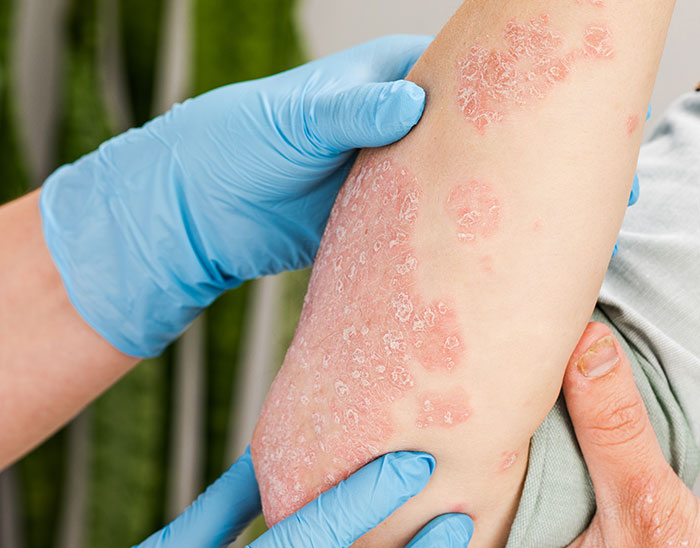 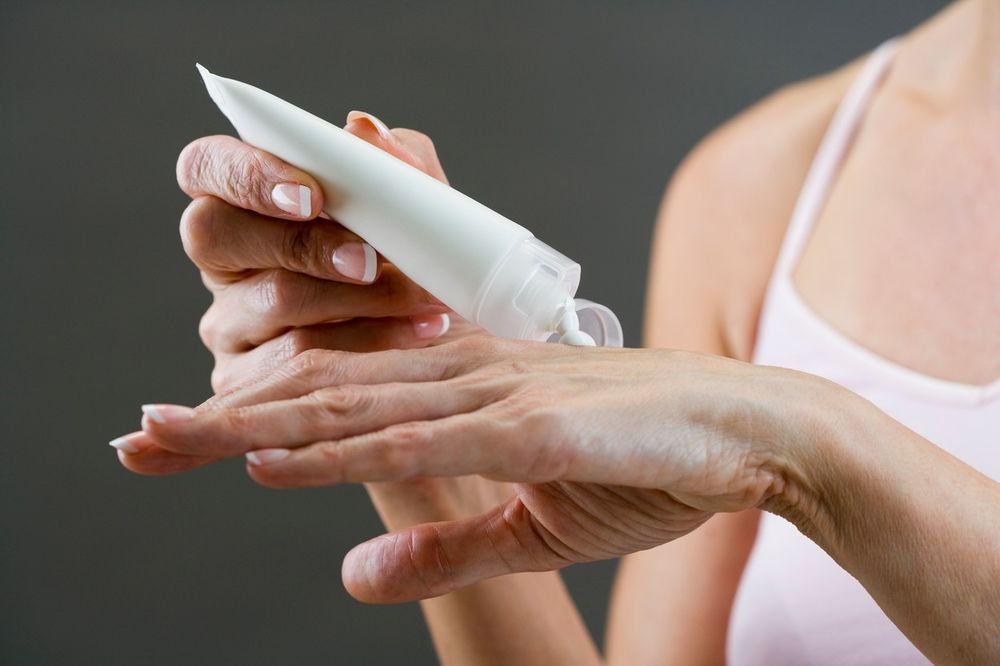 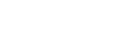 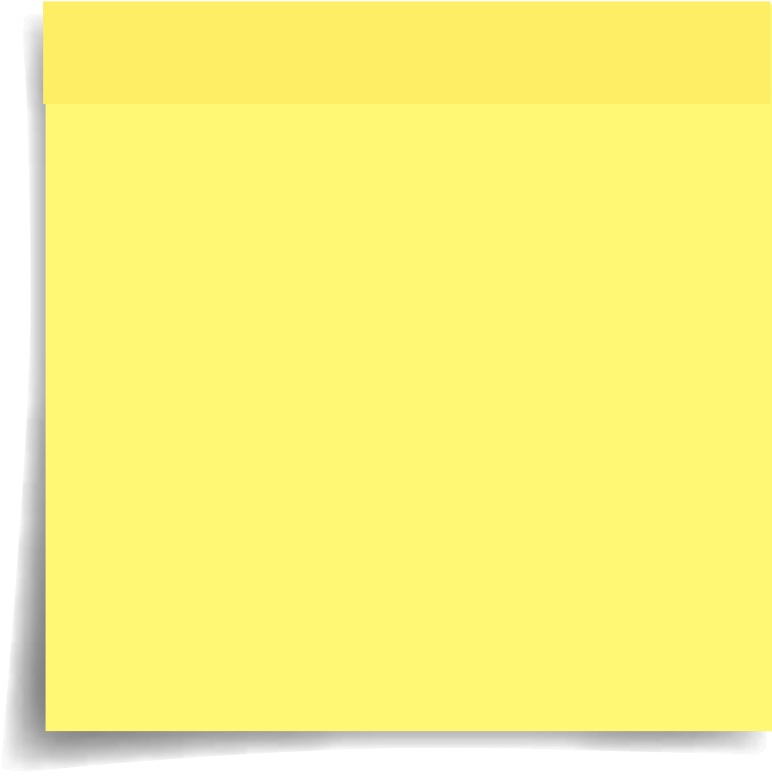 садржај угљених хидрата у намирницама
ниво глукозе у крви пређе нормалну вредност
постаје токсичан 
доводи до слепила, отказивања бубрега, кардиоваскуларних проблема
ГЛИКЕМИЈСКИ ИНДЕКС
ГЛИКЕМИЈСКИ ИНДЕКС
Намирнице у зависности од гликемијских индекса делимо на: 
        -  Намирнице са ниским гликемијским индексом –  55 или мање (добро)
        -  Намирнице са умереним (средњим) гликемијским индексом – од 56 до 69
        -  Намирнице са високим гликемијским индексом – 70 или више (лоше)
Намирнице са ниским гликемијским индексом:
        - Повољно утичу на губитак килограма
        - Снижавају ниво шећера у крви
        - Смањују ризик од настанка срчаних болести
        - Помажу у спречавању појаве дијабетеса
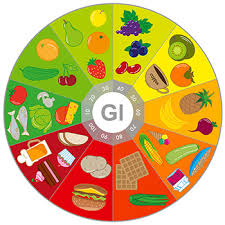 ГЛИКЕМИЈСКИ ИНДЕКС
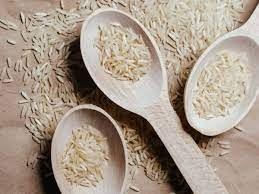 Намирнице са средњим гликемијским индексом (гликемијска вредност од 56 до 69):
        - Хлеб: Брашно од целог зрна
        - Тестенина: Паста и резанци од пиринча
        - Пиринач: Басмати и интегрални пиринач
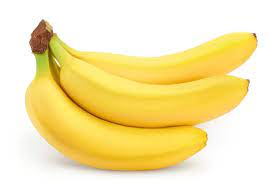 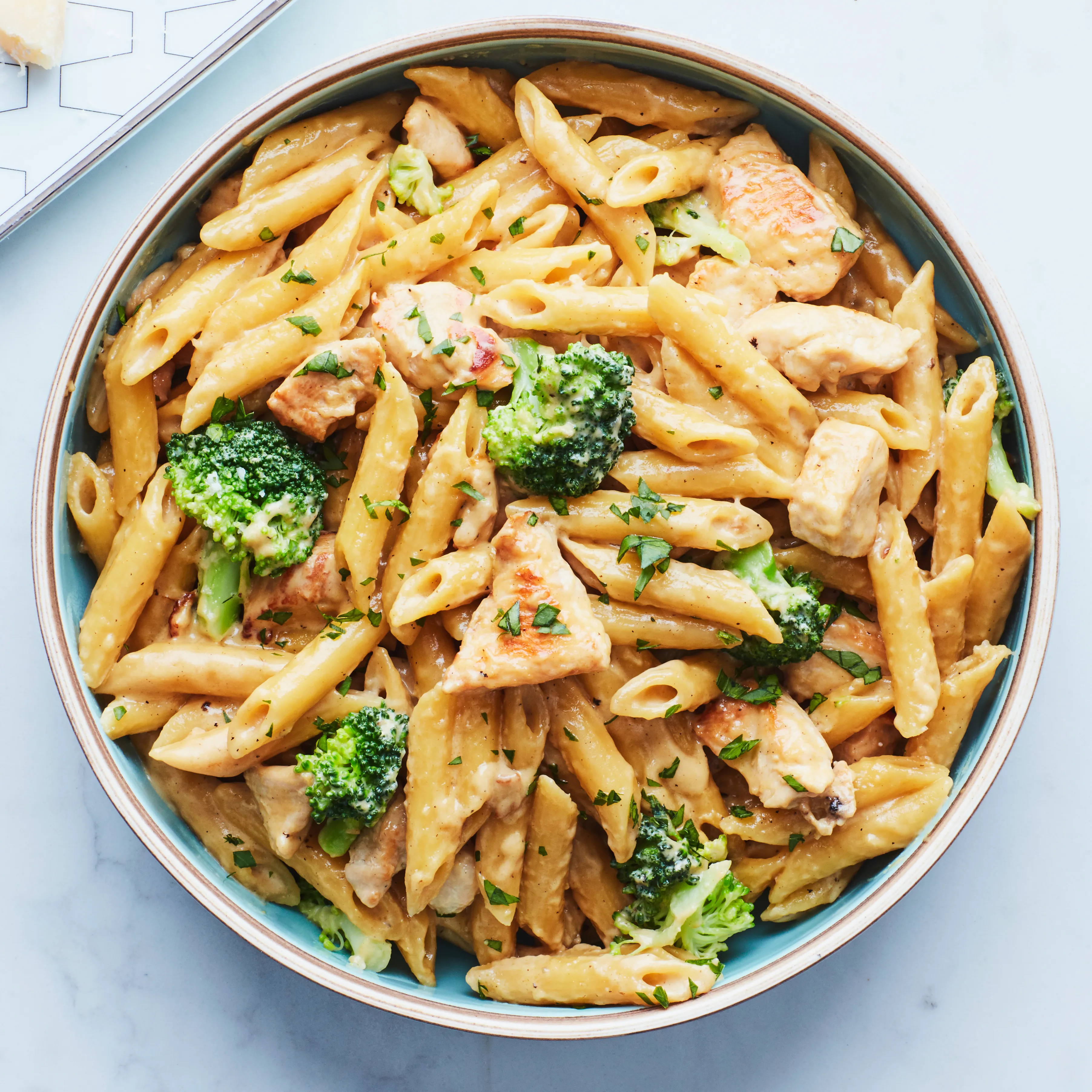 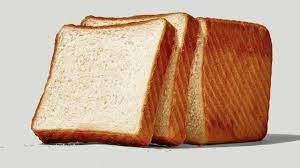 ГЛИКЕМИЈСКИ ИНДЕКС
Намирнице са високим гликемијским индексом (гликемијска вредност 70 или више):
         - Хлеб: Од белог брашна
         - Грицкалице: Крекери и переце
         - Воће: Лубеница
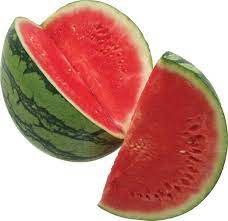 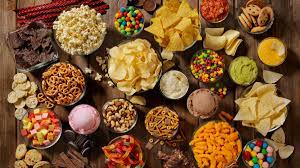 ГЛИКЕМИЈСКИ ИНДЕКС
Намирнице са ниским гликемијским индексом (гликемијска вредност 55 или мање):
         - Овсена каша
         - Слатки батат кромпир
         - Маслиново уље
         - Маслац
         - махунарке (сочиво, леблебија, пасуљ) 
         - житарице (киноа, просо, хељда)
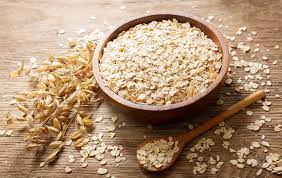 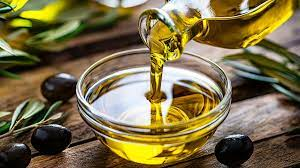 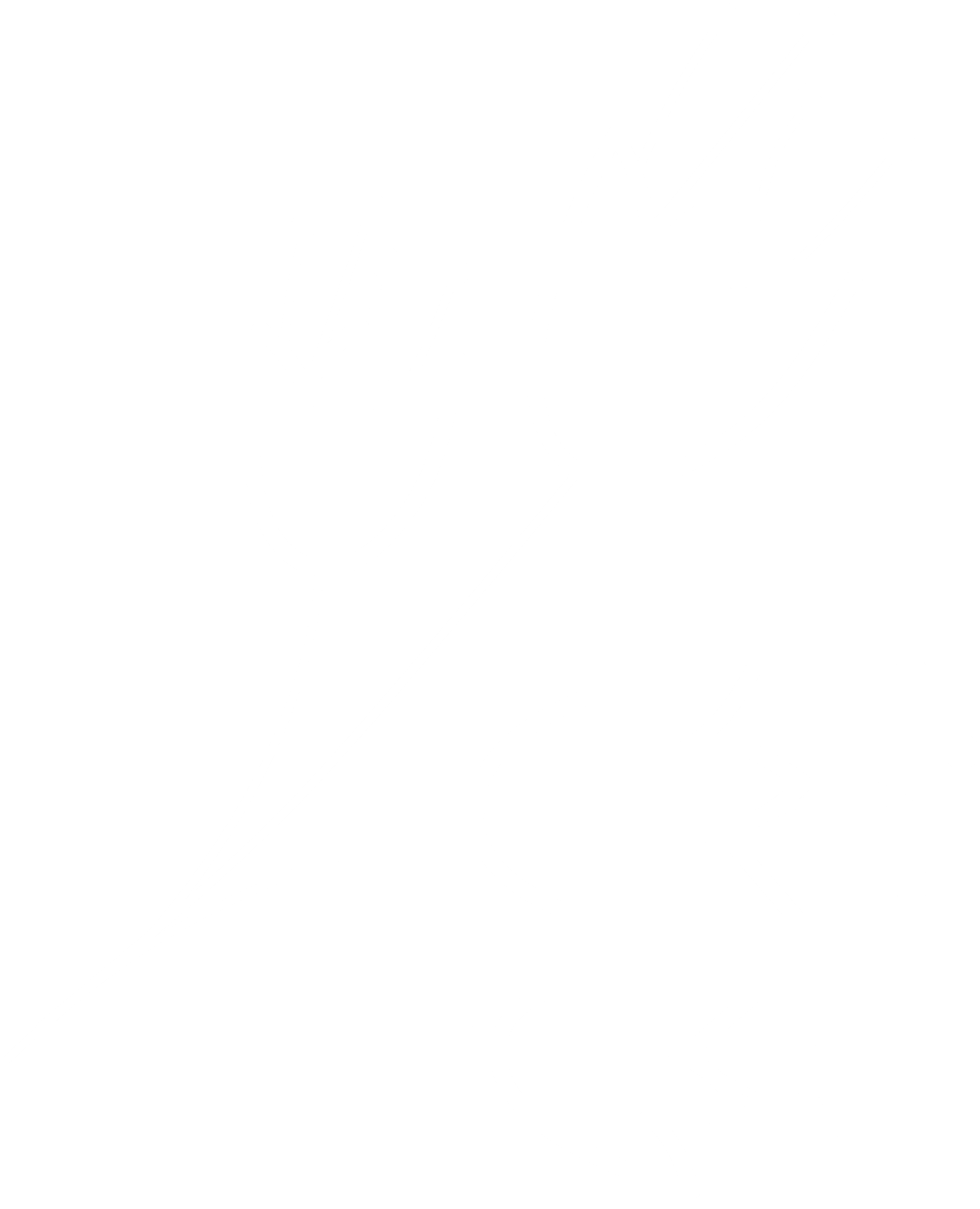 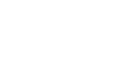 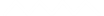 МРШАВЉЕЊЕ
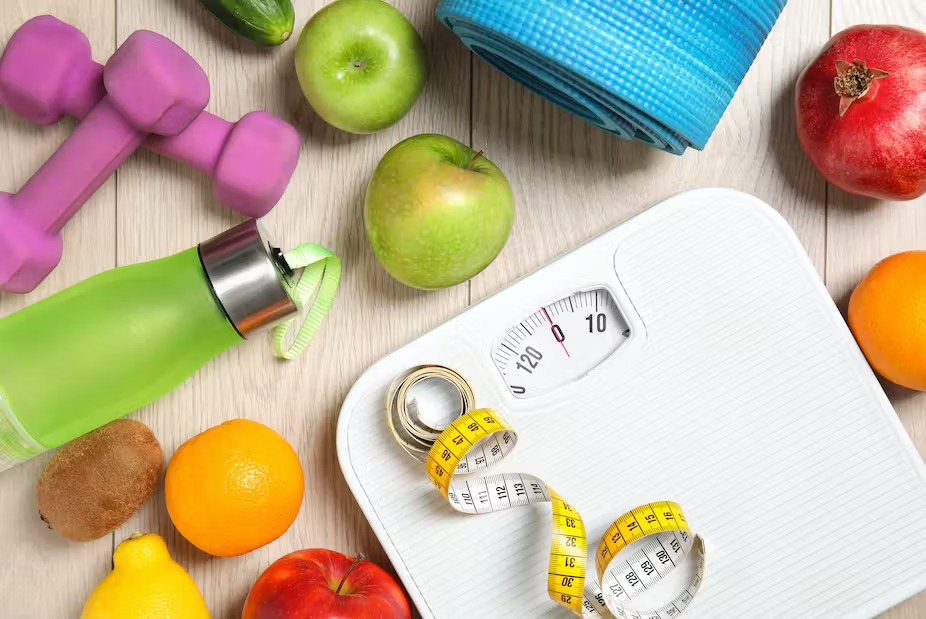 болест која настаје као последица уноса недовољне количине хране
У организму то изазива: 
        - коришћење резерви из нашег
           организма
        - промене у раду ендокриног система
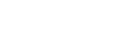 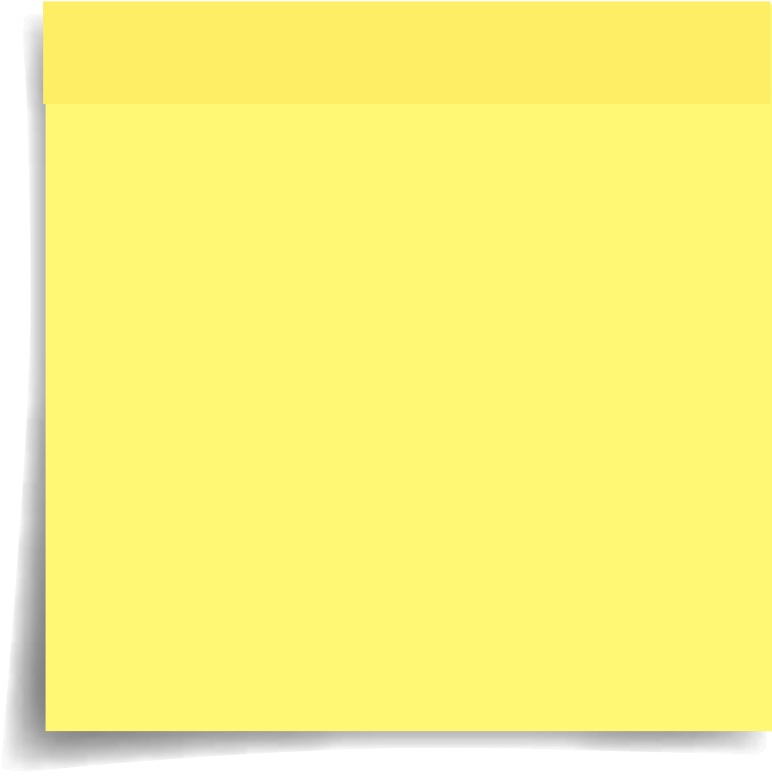 воће је безбедно јер је слатко
имало је веома важну улогу у људској еволуцији
слаткиши су били добри када смо их јели у доба оскудице
ЗДРАВИ СЛАТКИШИ
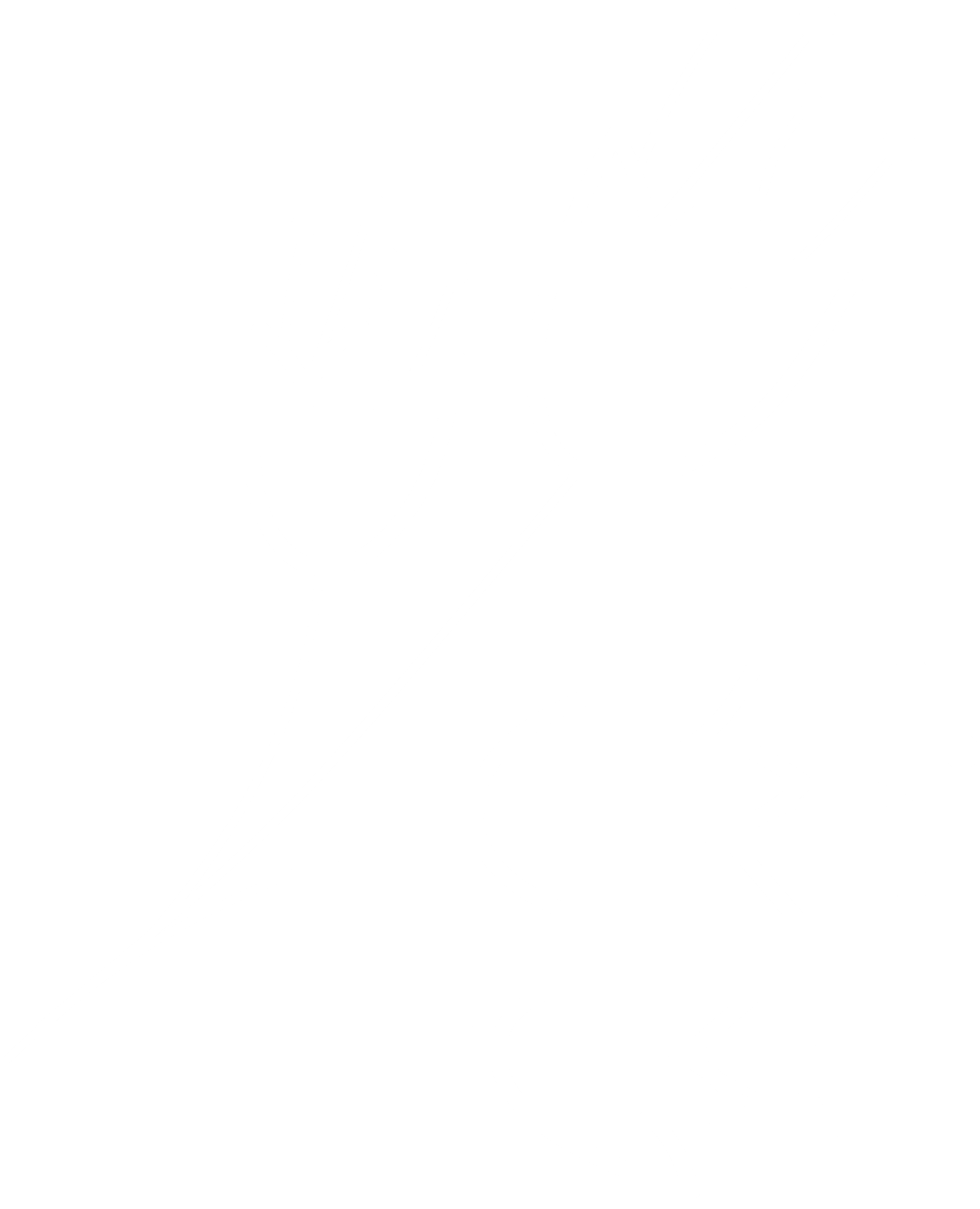 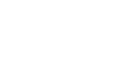 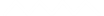 ЗАБЛУДЕ О ШЕЋЕРУ
најозоглашенија намирница 
увек се треба клонити шећера
воће има влакна која узрокују да наше тело апсорбује шећер спорије
храна са природним шећером обично садржи мање шећера
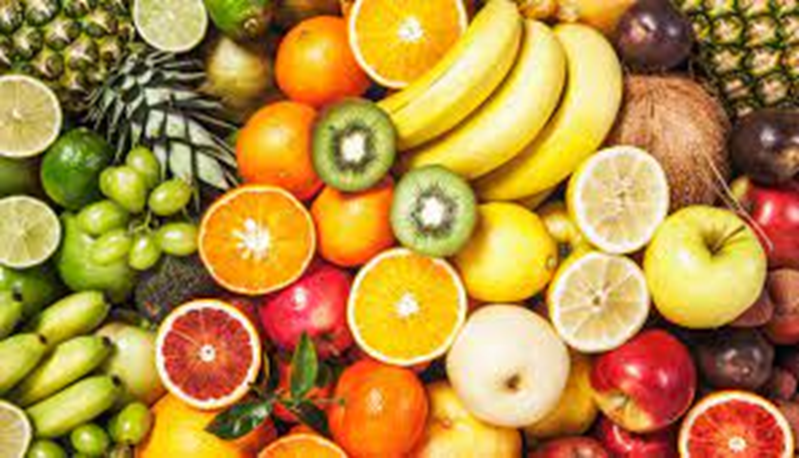 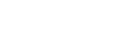 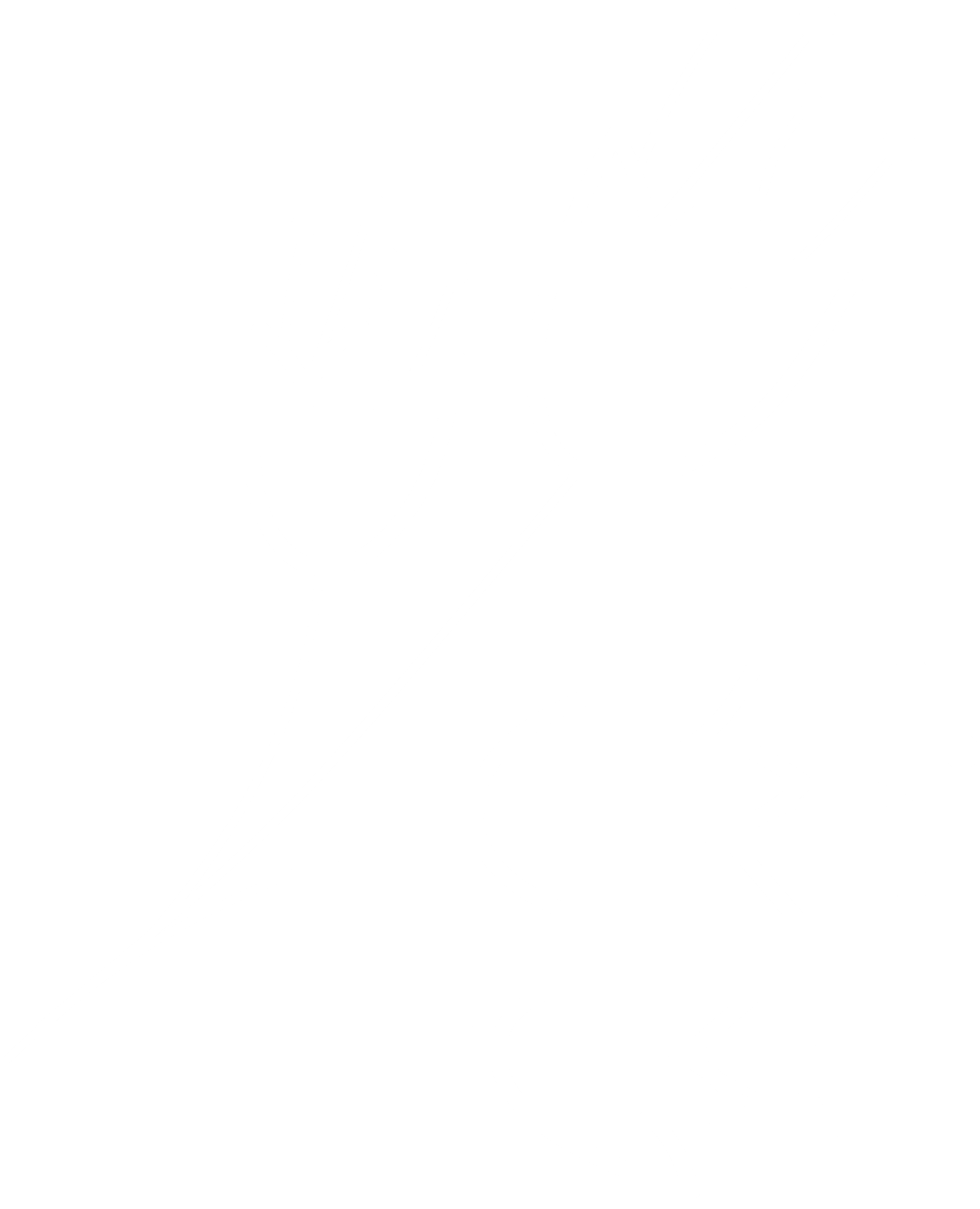 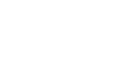 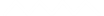 ВОЋЕ
природни здрави слаткиш
јагоде
киви
рибизле
авокадо
поморанџе
брескве
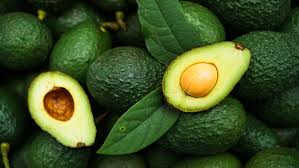 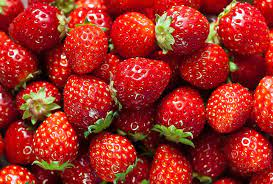 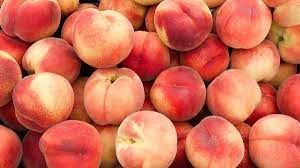 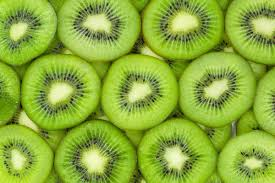 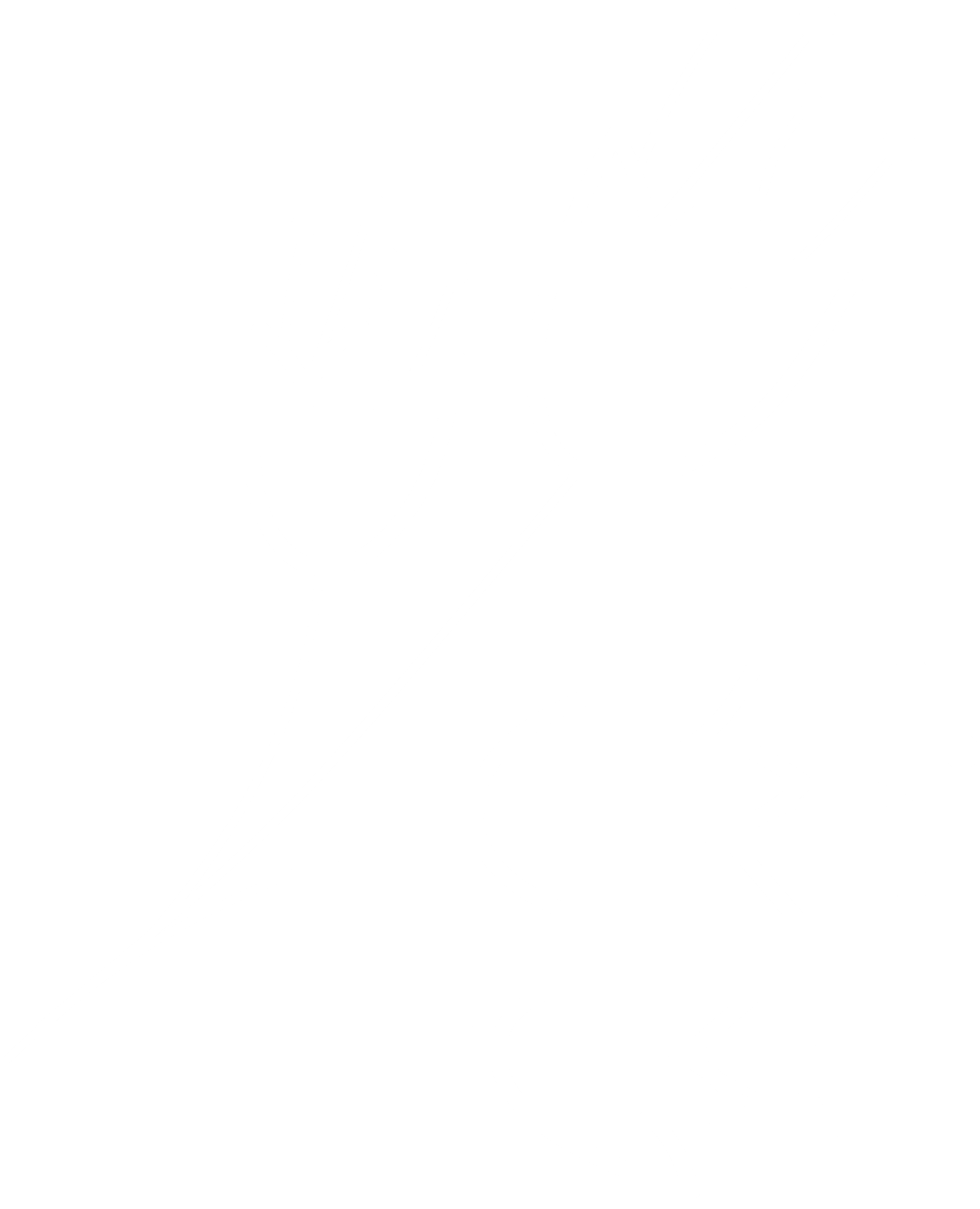 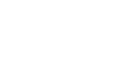 ЦРНА ЧОКОЛАДА
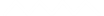 здравија алтернативе
садржи више од 70% какаа
антиоксидативни и противупални ефекти
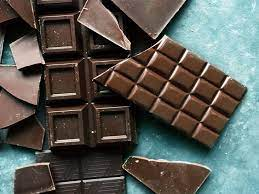 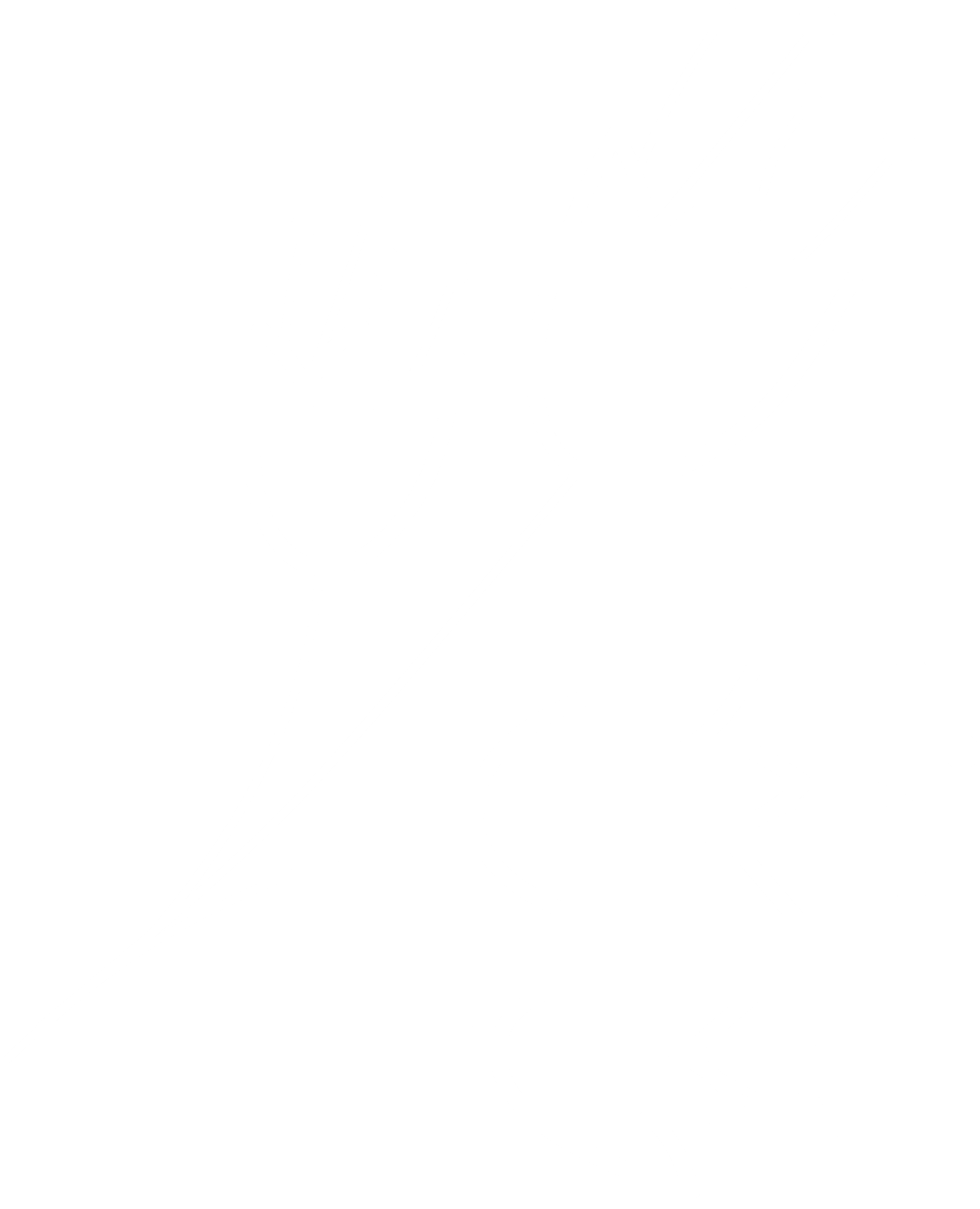 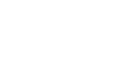 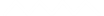 УРМЕ
одличан извор корисних нутријената
веома хранљиве 
слатке
одличан извор влакана, калијума, гвожђа и корисних биљних једињења
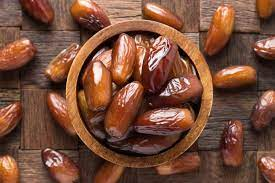 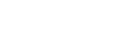 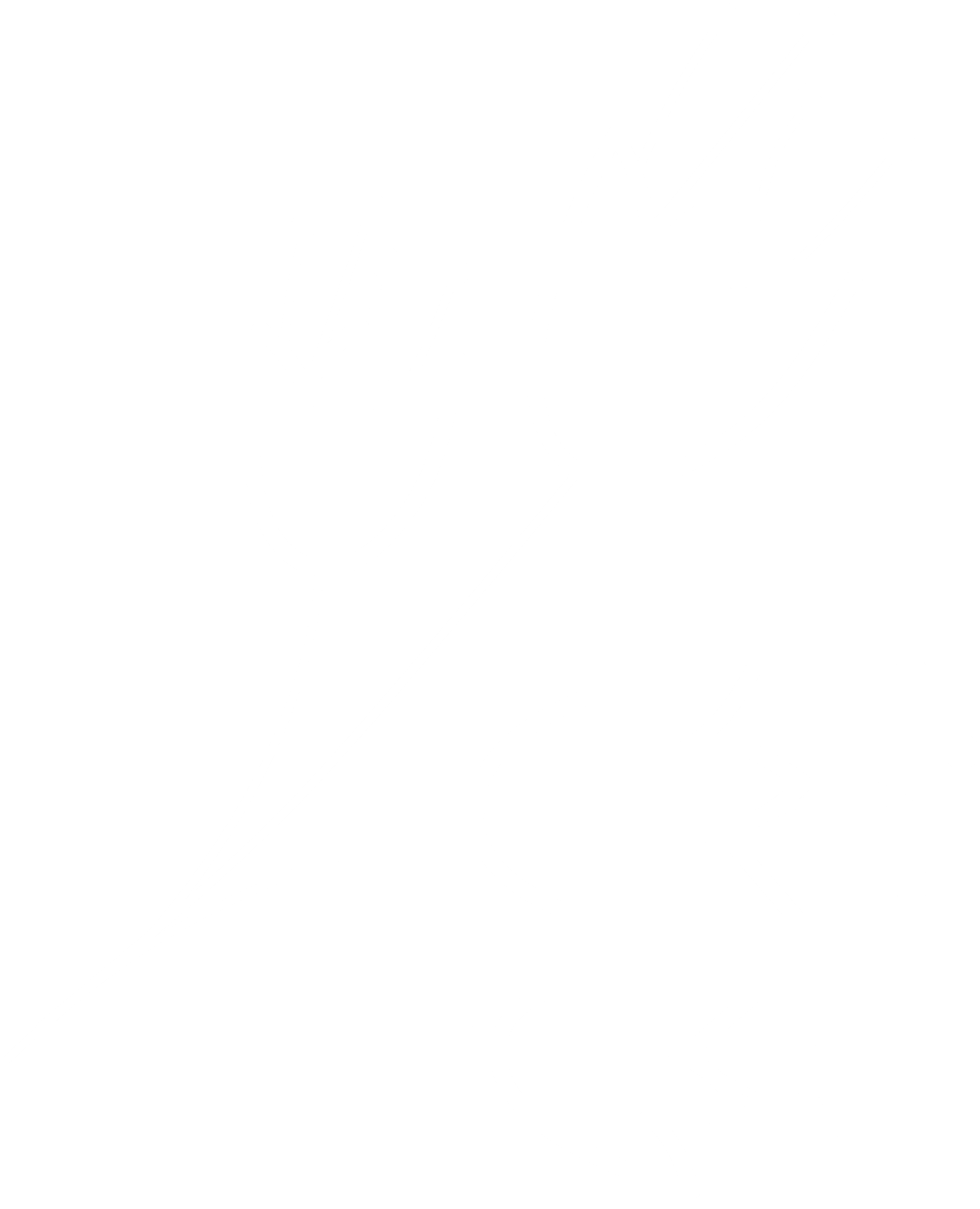 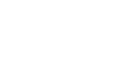 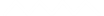 СМУТИ
воће у комбинацији са јогуртом
задовољава потребу за слаткишима
пружа пуно корисних хранљивих материја
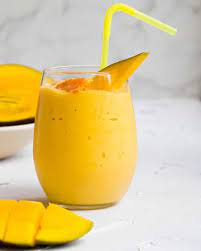 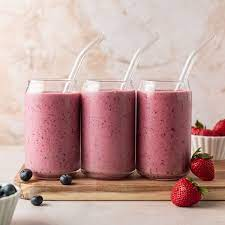 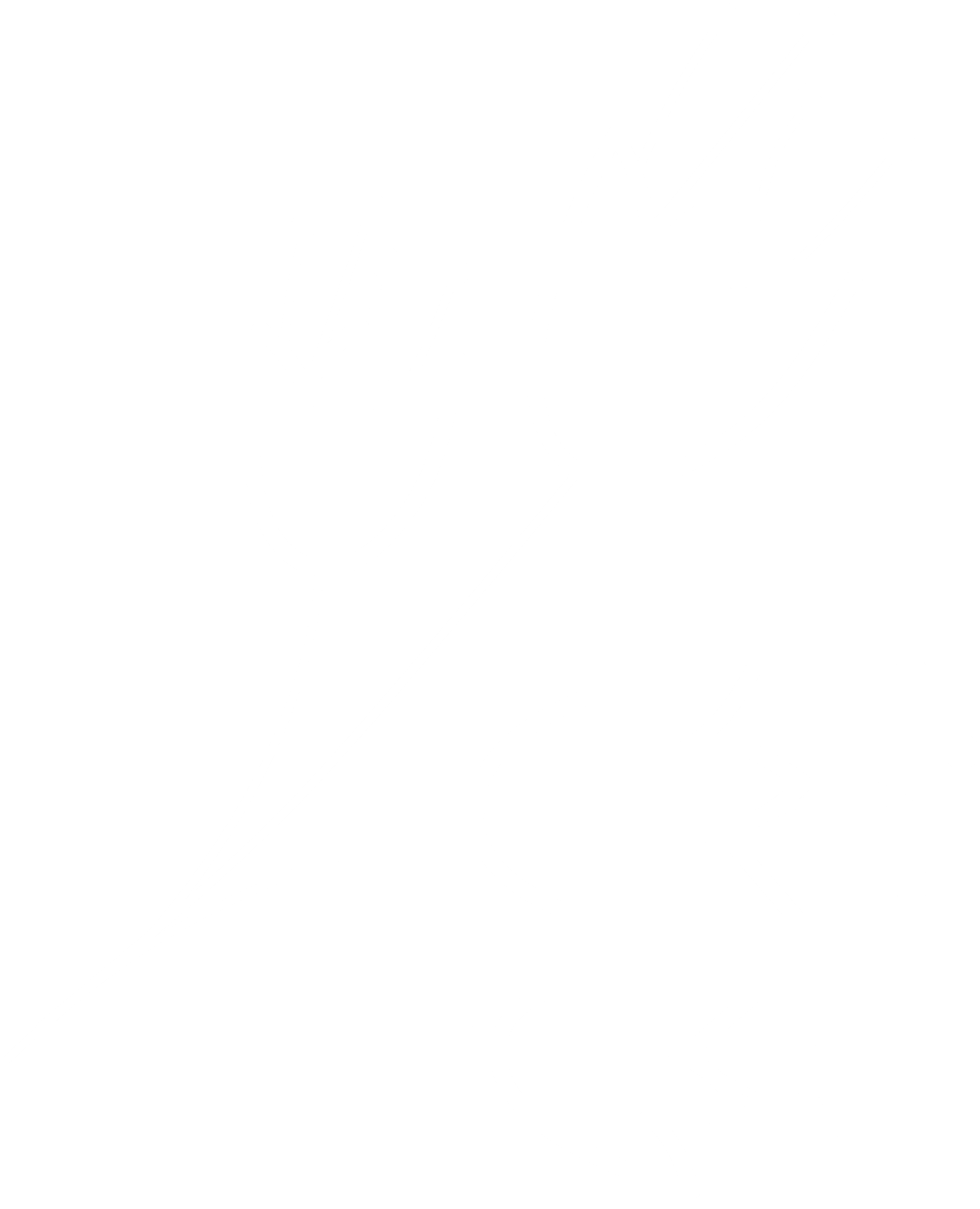 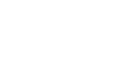 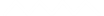 ПОВРЋЕ
има пуно влакана и мало калорија
садрже много корисних хранљивих материја и биљних једињења
конзумирање – смањује ризик од болести попут срчаних обољења и рака
поврће које садржи најмање шећера: печурке, спанаћ, соја, целер, броколи, краставац
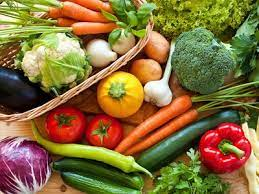 ЛИТЕРАТУРА
https://www.google.com/url?sa=t&rct=j&q=&esrc=s&source=web&cd=&cad=rja&uact=8&ved=2ahUKEwiL8tnuxvqCAxXcgf0HHQm_BJ0QFnoECBMQAQ&url=https%3A%2F%2Ffittproteam.com%2Fzdravi-slatkisi-poslastice-bez-secera%2F&usg=AOvVaw03PNofgzlMJOCt8-GnAwRa&opi=89978449
https://www.google.com/url?sa=t&rct=j&q=&esrc=s&source=web&cd=&cad=rja&uact=8&ved=2ahUKEwjUsoCJx_qCAxWmgf0HHXXlDR4QFnoECDAQAQ&url=https%3A%2F%2Ffittproteam.com%2Fglikemijski-indeks-namirnica%2F&usg=AOvVaw0OlvwzIsoZZvHTC7R6kyFT&opi=89978449